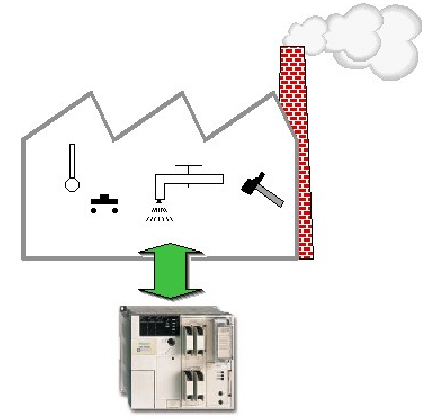 COURS D’INFORMATIQUE INDUSTRIELLEwww.magoe.net  CM: 10h; TD: 20h; TP: 30h
M. Mazoughou Goépogui 			mazoughou@magoe.net
624 05 56 40
QUESTIONS DE DISCERNEMENT.
Faire IMP: Choix ou Contrainte? Justifie
Que comptez vous faire après les études?
Pourquoi trop de chômage?
C’est quoi IMP?
IMP: Quels sont les débouchés?
POURQUOI TROP DE CHÔMAGE?
Manque de vision à long terme
Les escuses
Le syndrome de la satisfaction instantanée
On étudie pour chômer
Insuffisance de l’offre d’emploi
Incompétence
Inadéquation de la formation
DIPLÔME EN IMP: RESPONSABILITES
Elaboration d’un cahier des charges de l’architecture d’un système automatique ou d’une installation industrielle ;
DIPLÔME EN IMP: RESPONSABILITES
Audit et optimisation du fonctionnement des API avec ses équipements d’interconnexion et ses protocoles (normalisés ou non) ;
DIPLÔME EN IMP: RESPONSABILITES
Travailler en équipe et représenter son entreprise auprès d’un client ;
Connaître des procédures de sécurité en milieux industriel.
DIPLÔME EN IMP: COMPETENCE
Mettre en œuvre des systèmes automatiques;
Installer et faire évoluer des architectures de systèmes automatiques fonctionnels ;
DIPLÔME EN IMP: COMPETENCE
Installer et configurer les logiciels intervenant dans les équipement électroniques;
Faire la maintenance matérielle et logicielle des installations et équipements électroniques.
DIPLÔME EN IMP: METIERS
Concepteur et vendeur d’équipements électroniques;
Responsable maintenances logicielle et matérielle des équipements et installations électroniques.
DIPLÔME EN IMP: SECTEURS D’ACTIVITE
Entreprises de construction d’équipements électroniques ;
Entreprises de maintenance des systèmes et installations industrielles;
Entreprises industrielles de toute sorte;
DIPLÔME EN IMP: SECTEURS D’ACTIVITE
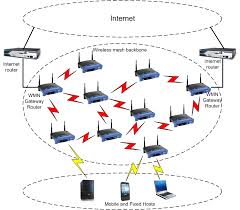 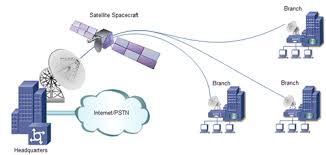 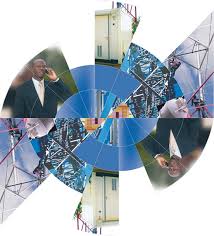 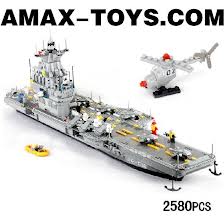 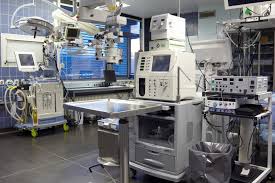 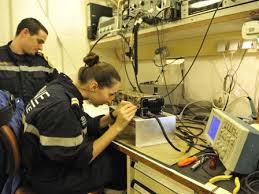 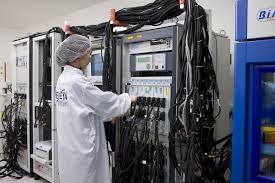 REUSSITE D’UNE FORMATION: Qui est responsable?
ENSEIGNEMENT
AGRICULTURE
REUSSITE D’UNE FORMATION: Qui est responsable?
Préparer le sol à recevoir la semence.
REUSSITE D’UNE FORMATION: Qui est responsable?
L’école:
Créer un bon environnement (espace, l’infrastructure, laboratoires, bibliothèque, etc.);
REUSSITE D’UNE FORMATION: Qui est responsable?
L’école:
Avoir une bonne administration;
Avoir un personnel de qualité; 
Avoir un bon programme de formation.
REUSSITE D’UNE FORMATION: Qui est responsable?
Etudiant.
Avoir les prérequis.
REUSSITE D’UNE FORMATION: Qui est responsable?
Fertiliser le sol.
REUSSITE D’UNE FORMATION: Qui est responsable?
Ecole.
Bien orienter les étudiants.
Accompagner la formation (partenariats, stages, visites techniques, etc.
REUSSITE D’UNE FORMATION: Qui est responsable?
Étudiant.
Respecter les principes et règlements (assiduité, ponctualité, discipline, intégrité, etc.)
REUSSITE D’UNE FORMATION: Qui est responsable?
Professeur. 
Respecter les principes et règlements (assiduité, ponctualité, discipline, intégrité, etc.)
Bien orienter les étudiants.
REUSSITE D’UNE FORMATION: Qui est responsable?
Semer la bonne graine.
REUSSITE D’UNE FORMATION: Qui est responsable?
Professeur.
Bien enseigner le cours (CM, TD, TP).
REUSSITE D’UNE FORMATION: Qui est responsable?
Faire la récolte
REUSSITE D’UNE FORMATION: Qui est responsable?
Étudiant.
Appliquer ce que le cours recommande (TD, TP, activités extra-scolaires liées aux cours).
REUSSITE D’UNE FORMATION: Qui est responsable?
Gérer la récolte.
REUSSITE D’UNE FORMATION: Qui est responsable?
Étudiant.
Faire de sorte que les cours puissent avoir un impact positif sur sa vie.
REUSSITE D’UNE FORMATION: Qui est responsable?
PRESENTATION DU COURS.
Informatique. C’est quoi?
Domaine d’activité concernant le traitement automatique de l’information, via un programme, par des machines: ordinateurs; systèmes embarqués, robots, automates, etc.
Automatique. C’est quoi?
Une branche de la technique et de la technologie qui s’occupe de l’étude et de la fabrication des systèmes pouvant fonctionner sans intervention humaine.
Industrie. C’est quoi?
L'ensemble des activités socio-économiques tournées vers la production en série de bien.
Informatique. C’est quoi?
Elle sous-entend :
une certaine division du travail ;
une notion d‘échelle ;
l'utilisation de machine, d'abord manuelles puis automatisées.
Informatique Industrielle. C’est quoi?
Une branche de l’informatique appliquée qui couvre l'ensemble des techniques de conception et de programmation de systèmes informatisés à vocation industrielle qui ne sont pas des ordinateurs.
POURQUOI CE COURS?
Par ce qu’on le rencontre partout
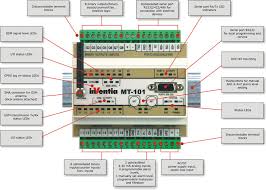 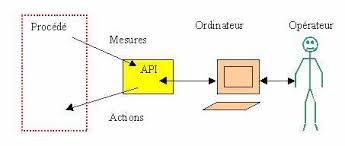 POURQUOI CE COURS?
Par ce qu’on le rencontre partout
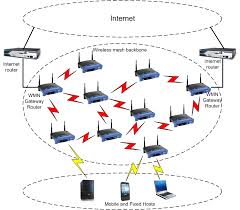 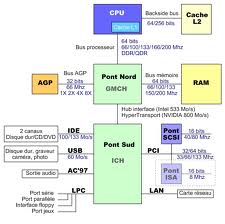 POURQUOI CE COURS?
Par ce qu’on le rencontre partout
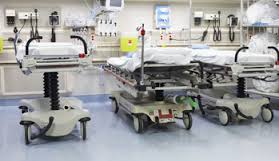 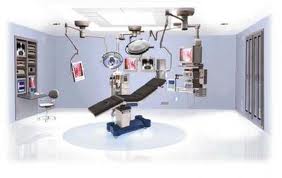 POURQUOI CE COURS?
Par ce qu’on le rencontre partout
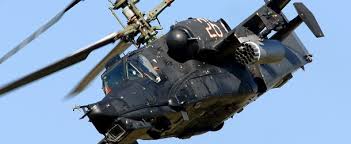 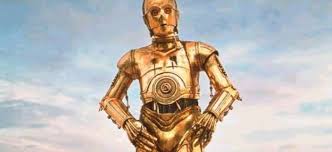 POURQUOI CE COURS?
Par ce qu’on le rencontre partout
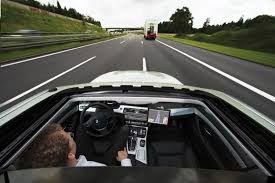 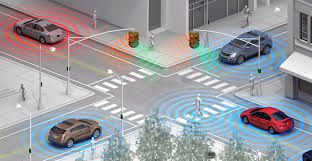 POURQUOI CE COURS?
Par ce qu’on le rencontre partout
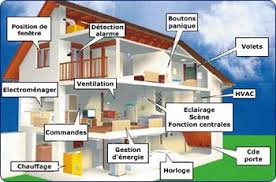 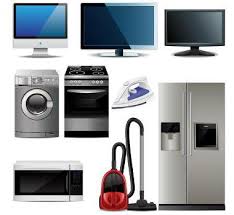 OBJECTIFS GÉNÉRAUX.
L’innovation
La compétitivité
La santé économique des entreprises
ATTITUDES À DÉVELOPPER
La persistance
La créativité
Une méthode de travail ordonnée
La planification et l’organisation
Le bon ingénieur c’est celui qui regarde plus loin et par lui même
OBJECTIFS SPÉCIFIQUES.
Connaître les définitions et les concepts de base de l’informatique industrielle.
Acquérir les méthodes d’analyse et de synthèse appliquées aux Automates Programmables Industrielles (API).
OBJECTIFS SPÉCIFIQUES.
Acquérir les connaissances de base relatives à la programmation des API.
Être capable de concevoir des systèmes automatiques fonctionnels.
OBJECTIFS SPÉCIFIQUES.
Acquérir les connaissance de base relatives à la sélection critique des API.
Être capable d’interpréter les spécifications des fabricants.
CONTENU
Généralié
Automates Programmables Industriels
Microprocesseurs
Microcontrôleur: PIC16F877A
PRE-REQUIS.
Electronique numérique.
Electrotechnique, Electronique 01 et 02
Info de base, Algorithme, Langage C
Automatique
CALENDRIER.
METHODES D’EVALUATION
Participation au cours
Dévoirs de maison
Évaluation en ligne
Travaux de groupe
OUTILS
Un ordinateur avec accès à internet
Un appareil de mesure
Proteus, Ares
CC5X, MPLAB
LES REGLES DU JEU.
Vos principes, vos attentes
Ponctualité, 
Respet du temps, beaucoup de TP,
LES REGLES DU JEU.
Mes attentes
Atteindre mes objectifs
LES REGLES DU JEU.
Mes principes
La devise du pays
Evaluation et note non négociables
Un absent = un absent ≠ non absent
Le respect mutuel
Le respect des engagements et principes